Коллективная работа в младшей группе №10 «Колокольчики»
«Зима в лесу»
Воспитатель: Бронникова Анастасия Михайловна
Бердск 2021
Лес от снега побелел.
Робкий зайка посмелел.
Шубку серую свою
Он сменил на белую.
Не заметна никому
Его шубка на снегу.
Вот поэтому в лесах
Не страшна ему лиса.
Волк в растерянности тоже:
Зайца кто найти поможет?
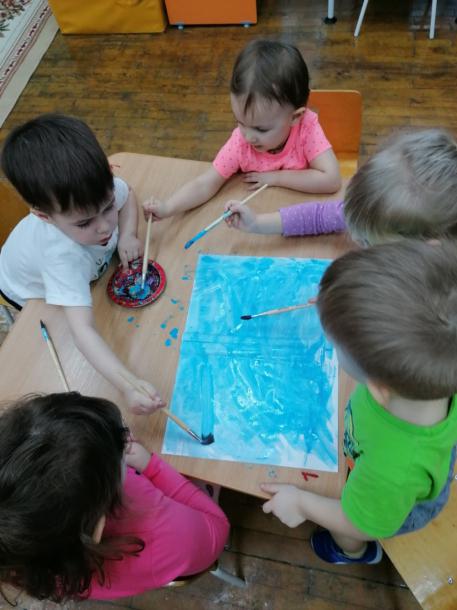 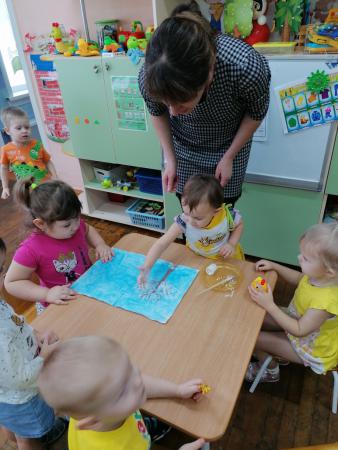 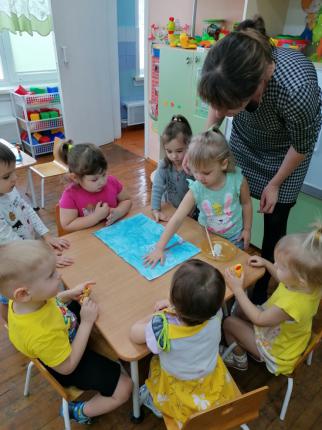 Мы рисуем  снежные  узоры.
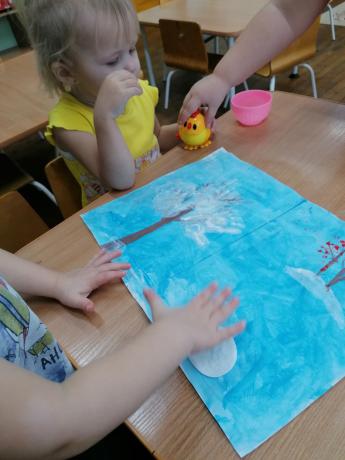 На нашей картине появились ягодки и снежинки.
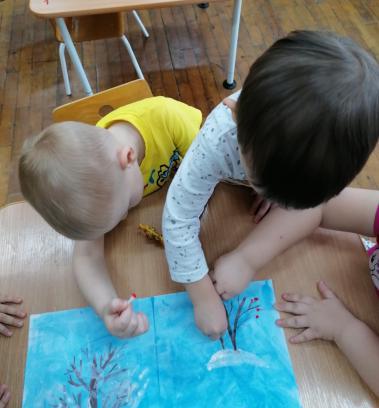 А вот и наш зайка в лесу.
Спасибо за внимание !